Investigating the 3rd Party Android Apps
Kik
[Speaker Notes: https://digitalcorpora.s3.amazonaws.com/corpora/mobile/android_10/Non-Cellebrite%20Extraction/Pixel%203.zip]
Background
What is 3rd Party Android Apps?
A third-party app is a software application made by someone other than the manufacturer of a mobile device or its operating system.
e.g., app development companies or individual developers create a lot of applications for Apple’s or Google’s operating systems.
Example
com.appgenix.bizcal
com.simplemobiletools.calendar
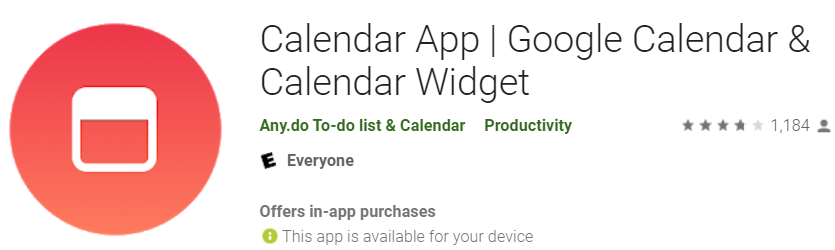 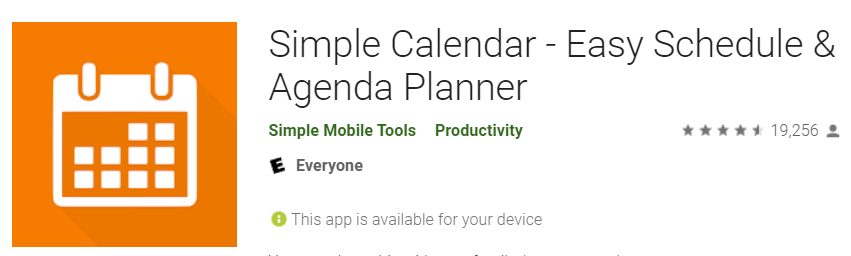 [Speaker Notes: https://android.googlesource.com/platform/packages/apps/
https://android-developers.googleblog.com/2019/03/aosp-application-updates.html]
3rd Party App Store for Android
Amazon Appstore
APKMirror
APKPure
APKUpdater
Aptoide
F-Droid
Humble Bundle
QooApp
Samsung Galaxy Apps
Yalp Store
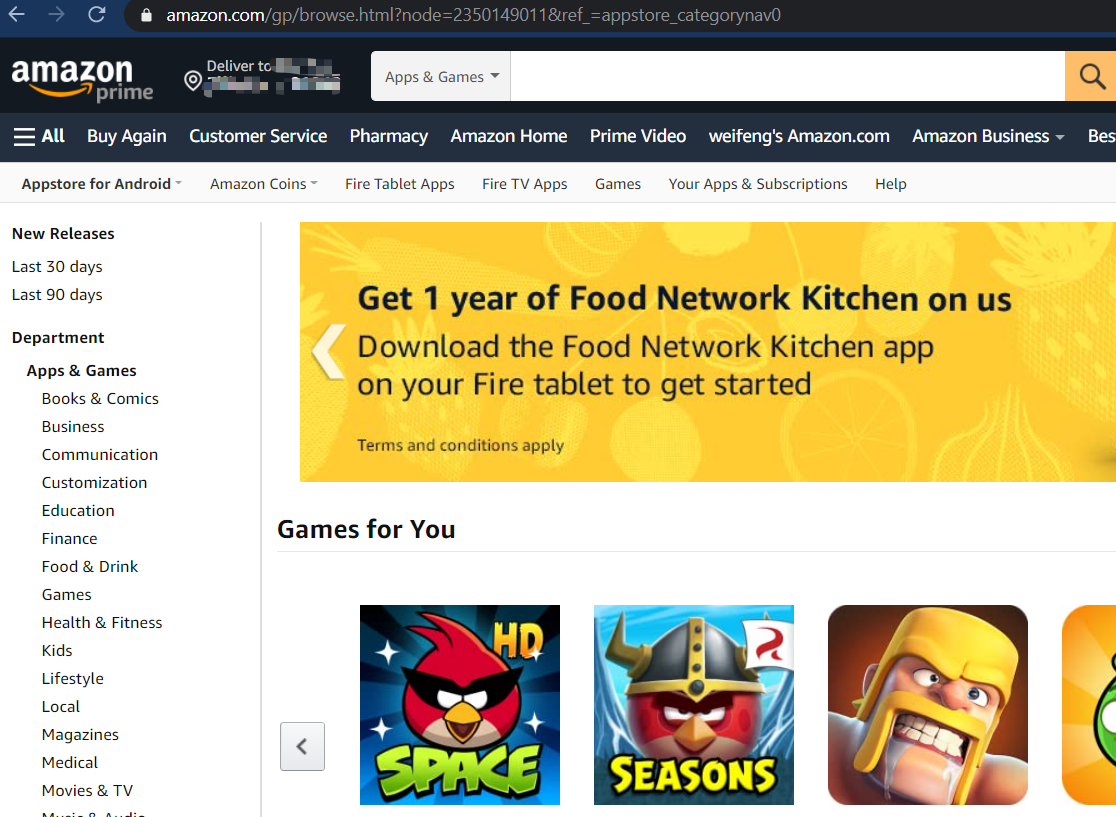 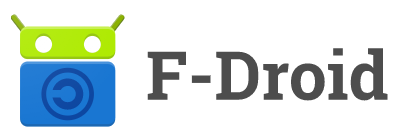 Show all 3rd apps ( apps except AOSP and Google apps)
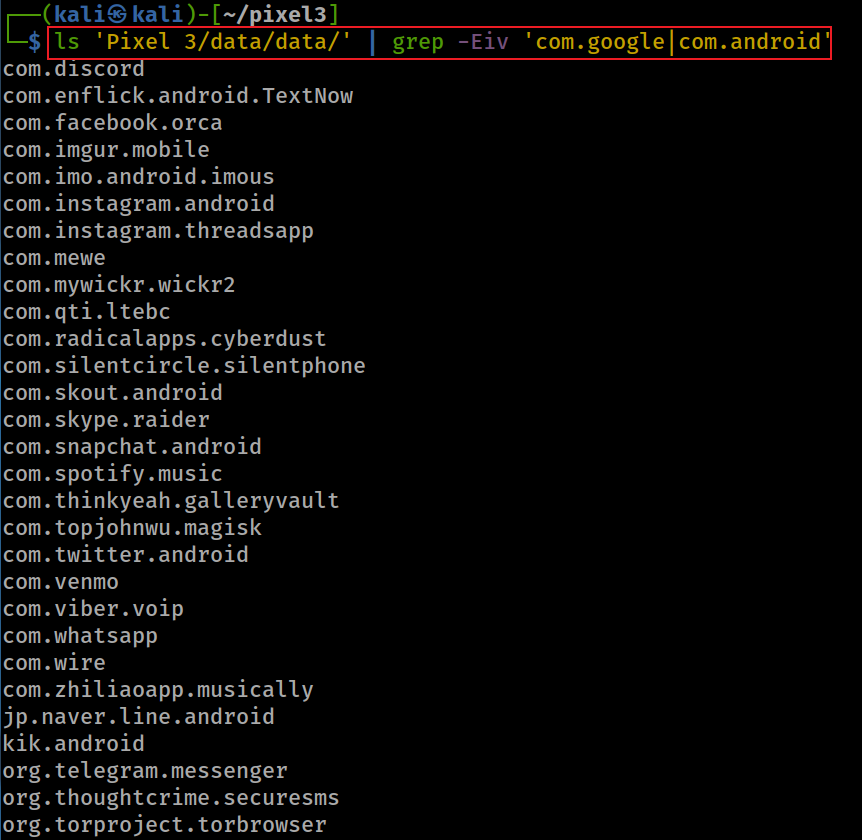 -E: extended regular expressions
-v, --invert-match        select non-matching lines
| : or
In basic regular expressions the characters ‘?’, ‘+’, ‘{’, ‘|’, ‘(’, and ‘)’ lose their special meaning; instead use the backslashed versions ‘\?’, ‘\+’, ‘\{’, ‘\|’, ‘\(’, and ‘\)’.
[Speaker Notes: ls 'Pixel 3/data/data/' | grep -Eiv 'com.google|com.android’

com.discord
com.enflick.android.TextNow
com.facebook.orca
com.imgur.mobile
com.imo.android.imous
com.instagram.android
com.instagram.threadsapp
com.mewe
com.mywickr.wickr2
com.qti.ltebc
com.radicalapps.cyberdust
com.silentcircle.silentphone
com.skout.android
com.skype.raider
com.snapchat.android
com.spotify.music
com.thinkyeah.galleryvault
com.topjohnwu.magisk
com.twitter.android
com.venmo
com.viber.voip
com.whatsapp
com.wire
com.zhiliaoapp.musically
jp.naver.line.android
kik.android
org.telegram.messenger
org.thoughtcrime.securesms
org.torproject.torbrowser]
Goal: Analysis of 3 3rd Party Apps
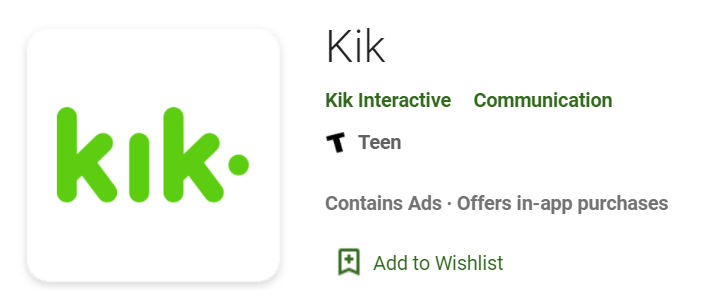 Investigating Kik app
com.kik.android
Investigating TextNow app
com.enflick.android.textnow
Investigating whatsapp app
com.whatsapp
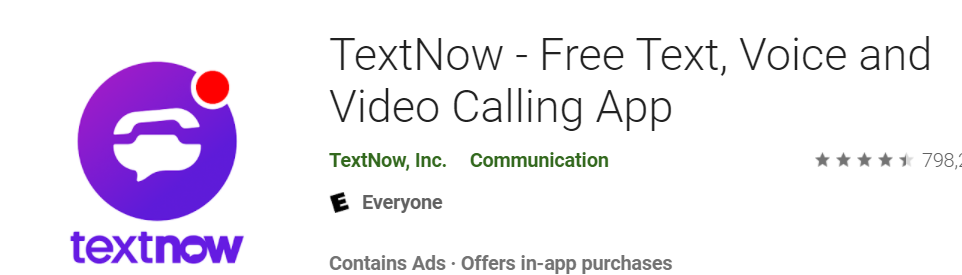 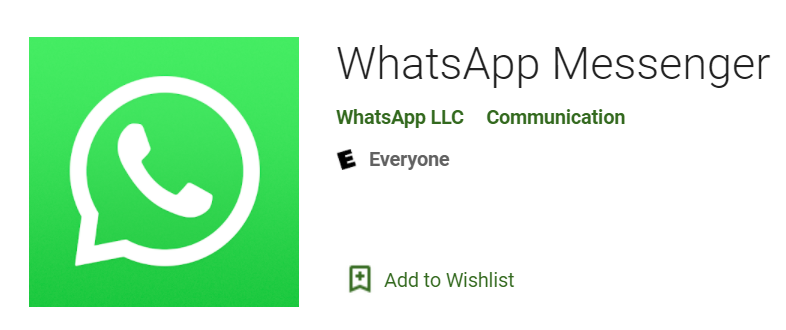 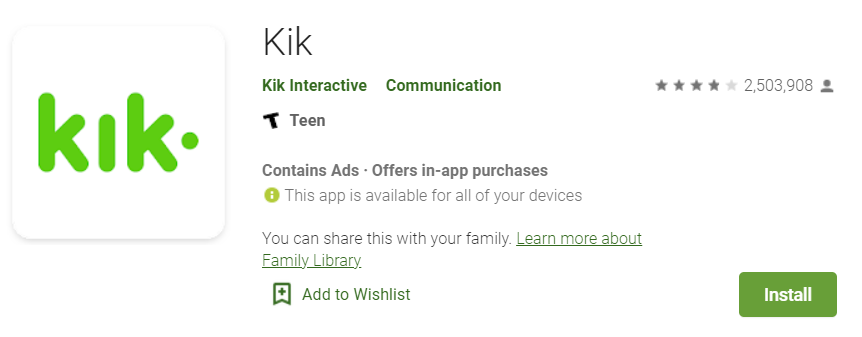 Investigating Kik app
What is Kik app?
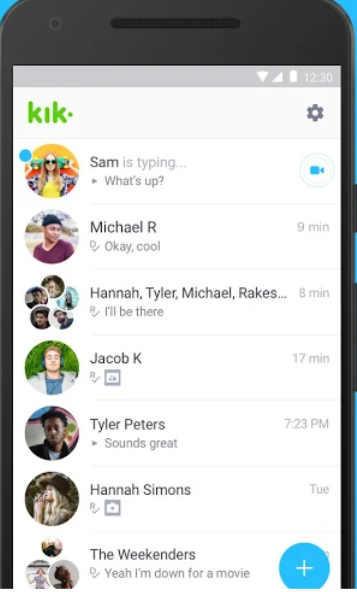 Kik is an instant messaging app 
One-on-one/in groups chat
Share pics, videos, gifs, games etc
Meet new friends with similar interests
Main attraction
anonymity: no need a phone number
Evidence types
Username 
Messages 
Last login time
Email associated with app
Install date
Version
Location of kik
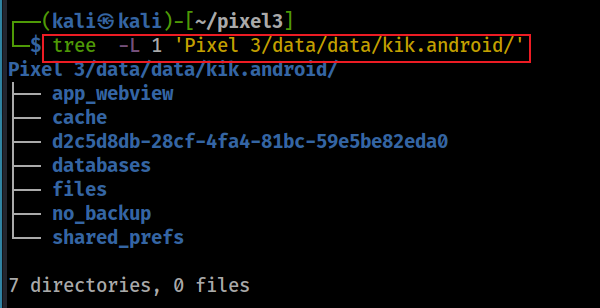 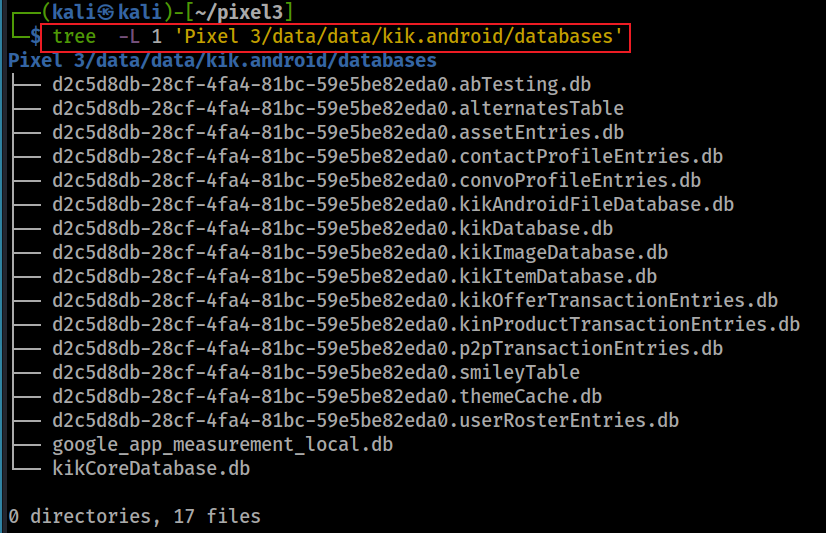 [Speaker Notes: tree  -L 1 'Pixel 3/data/data/kik.android/’
tree  -L 1 'Pixel 3/data/data/kik.android/databases']
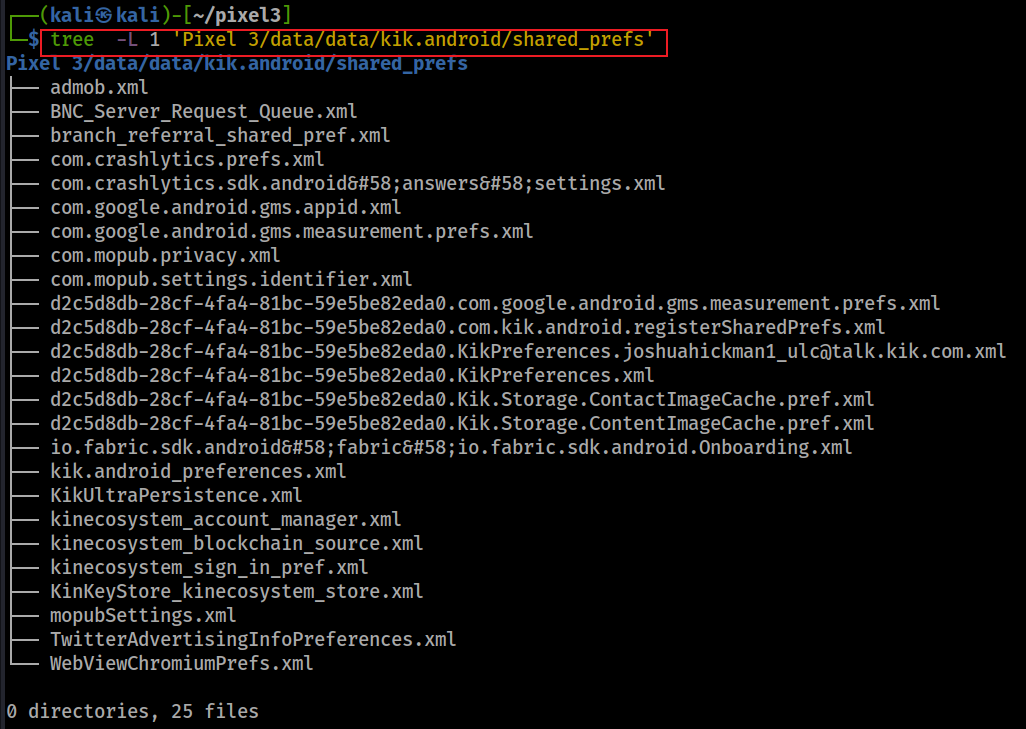 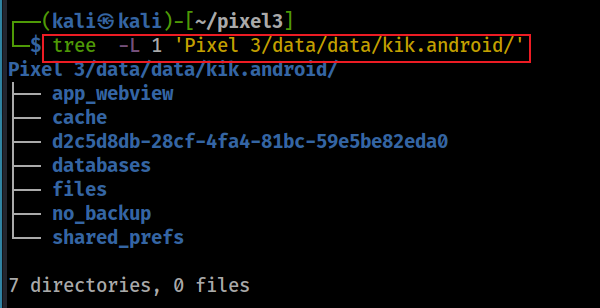 Scenario
A suspect installed Kik app
Questions
When was the app installed?
What is the version of the app?
What is the Kik username ?
What email is associated with Kik account?
When did the suspect last login into the app?
What are saved conversations?
When was the app installed?
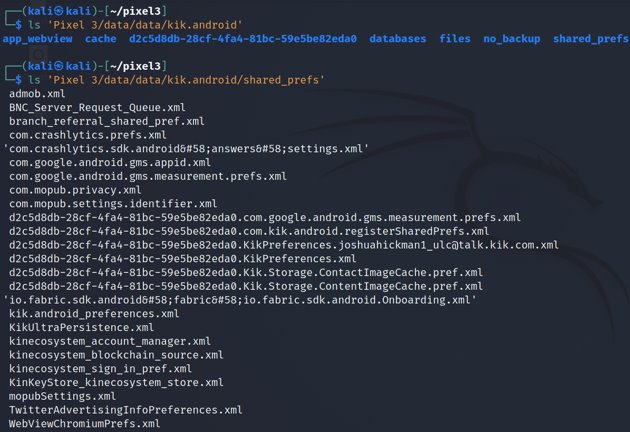 Find location of app
Find file that contains the installation timestamp
com.google.android.gms.measurement Contains classes that configure Firebase Analytics core services
Google Analytics is a free app measurement solution that provides insight on app usage and user engagement.
[Speaker Notes: Cmd: ls 'Pixel 3/data/data/kik.android' (directory)
Cmd: ls 'Pixel 3/data/data/kik.android/shared_prefs']
Search for installation timestamp
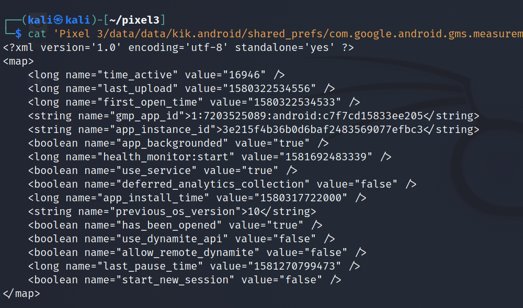 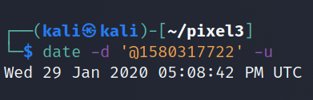 [Speaker Notes: Cmd: cat 'Pixel 3/data/data/kik.android/shared_prefs/com.google.android.gms.measurement.prefs.xml'
Date cmd: date –d '@1580317722' -u]
What is the version?
Go to the app directory
crash report contains the version information.
Note this is not the only way to find the version number.
Use the grep command to search for “version” key word
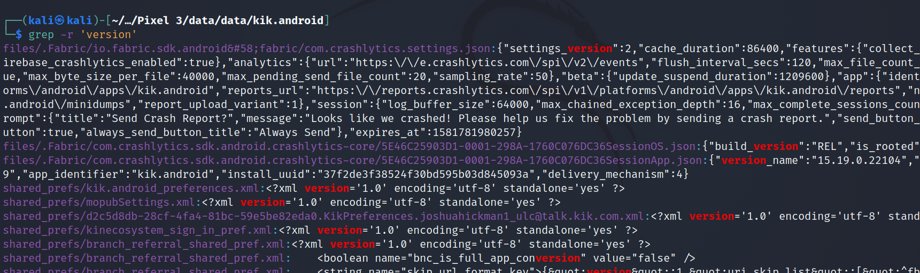 [Speaker Notes: Cmd: cd 'Pixel 3/data/data/kik.android/'
Grep cmd: grep –r 'version']
What is the Kik username ?
Open kikCoreDatabase
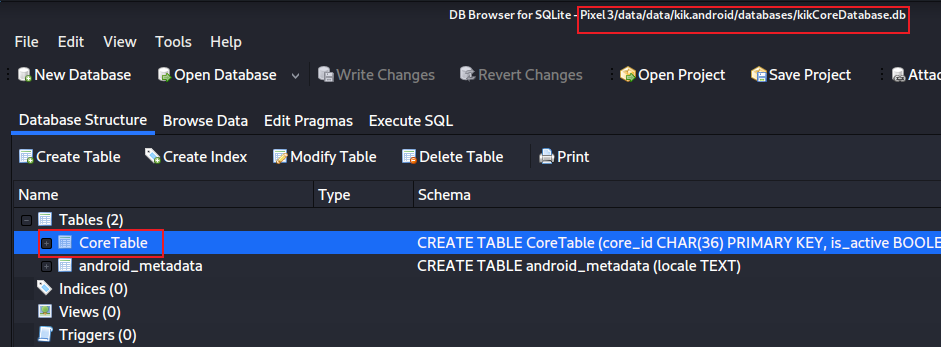 Exam CoreTable
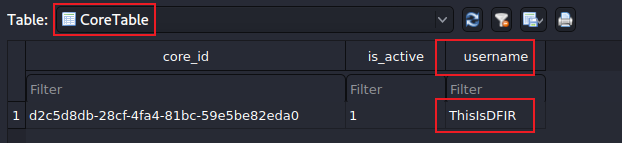 id for the user
[Speaker Notes: sqlitebrowser 'Pixel 3/data/data/kik.android/databases/kikCoreDatabase.db'
cd 'Pixel 3/data/data/kik.android/’
grep –r username
d2c5d8db-28cf-4fa4-81bc-59e5be82eda0]
What name is associated with Kik account?
Search for name keyword using grep
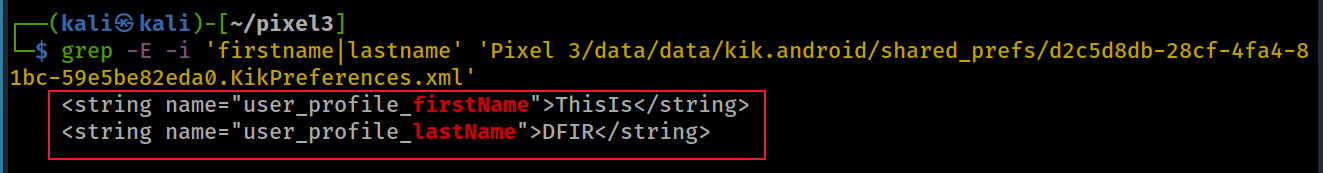 What email is associated with Kik account?
Search for email keyword using grep
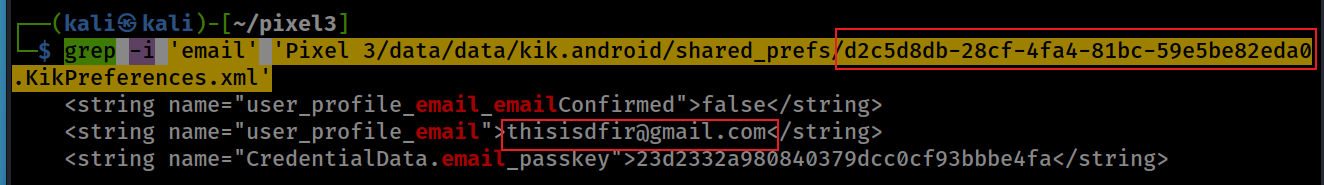 Email: thisisdfir@gmail.com
[Speaker Notes: grep -i 'email' 'Pixel 3/data/data/kik.android/shared_prefs/d2c5d8db-28cf-4fa4-81bc-59e5be82eda0.KikPreferences.xml']
When did the user last log on?
Find the location of the package/folder
Search for keyword. Note we simply use grep to search all files in the directory
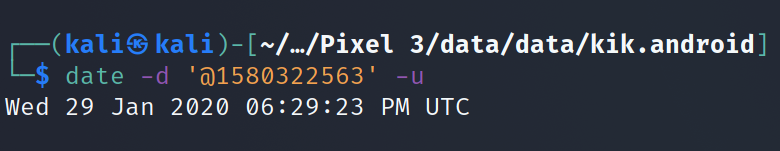 [Speaker Notes: Cmd: cd 'Pixel 3/data/data/kik.android'
Grep cmd: grep –r logintime
Date cmd: date –d '@1580322563' -u]
What are saved conversations?
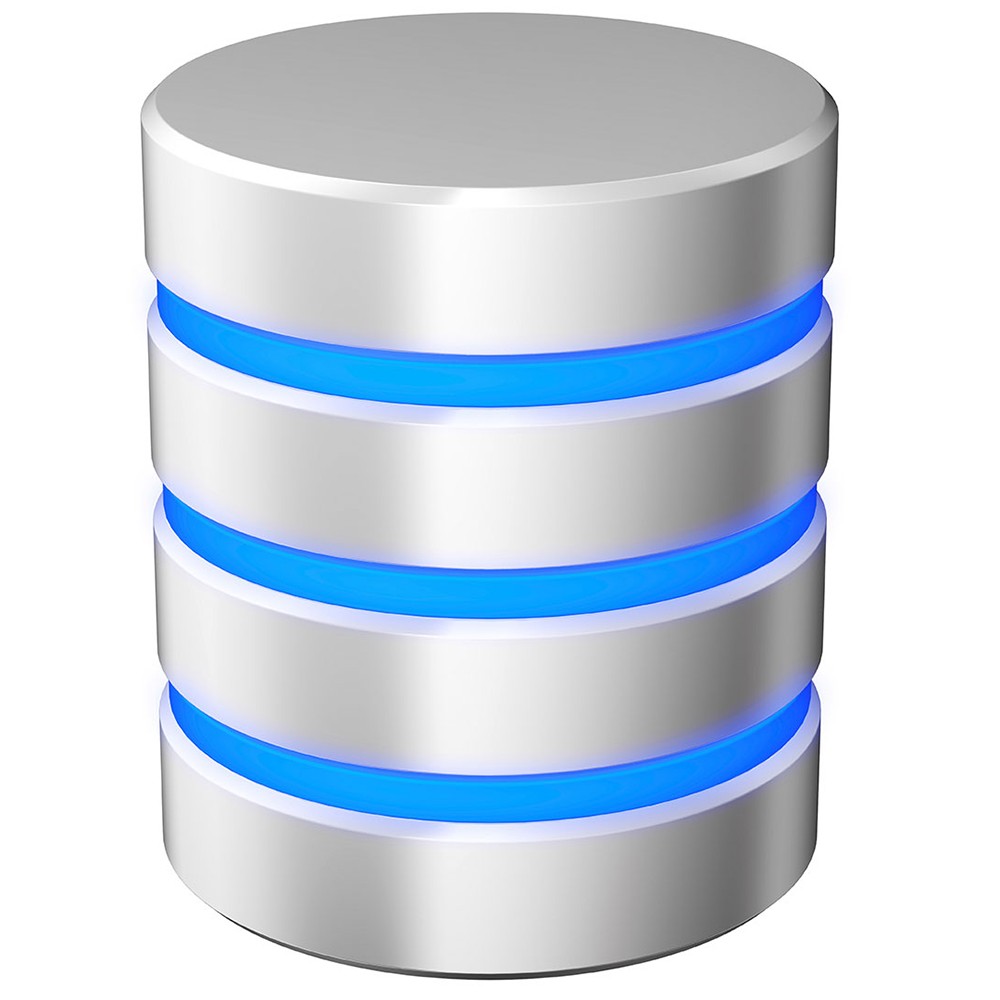 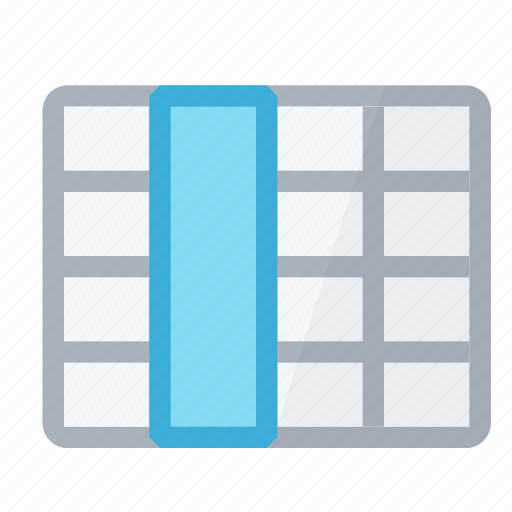 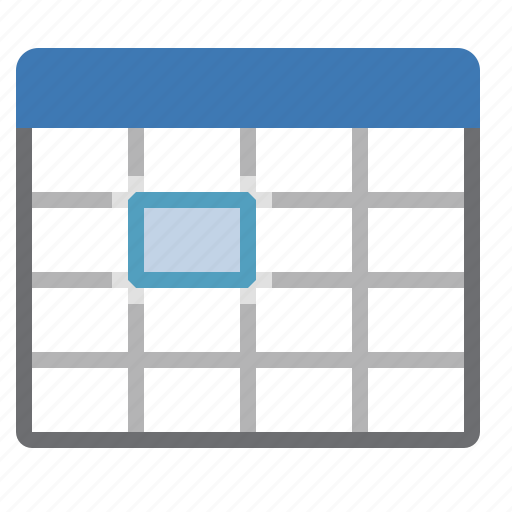 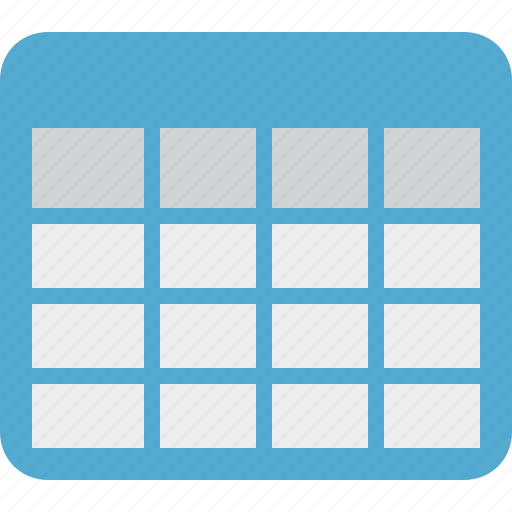 Approach to answer the question
Step 1: find the potential location where conversations are stored
Find the java package
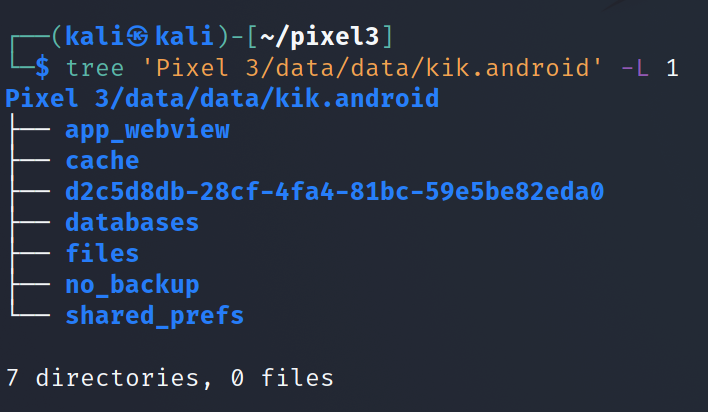 [Speaker Notes: Cmd: tree 'Pixel 3/data/data/kik.android' -L 1]
Step 2: find the database that contains messages
Look at the database list
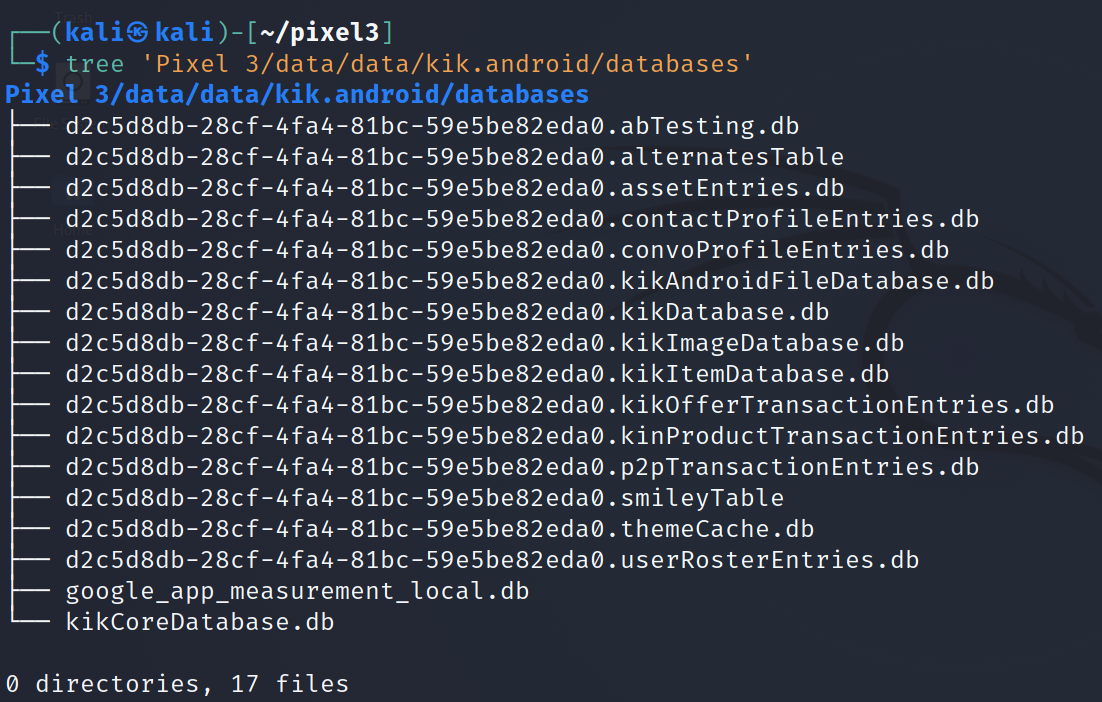 Pay attention to the naming conversion:
coreID.otherdatabase.db
[Speaker Notes: Cmd: tree 'Pixel 3/data/data/kik.android/databases']
Step 3: Examine the database
Open KikDatabase.db to look at the tables
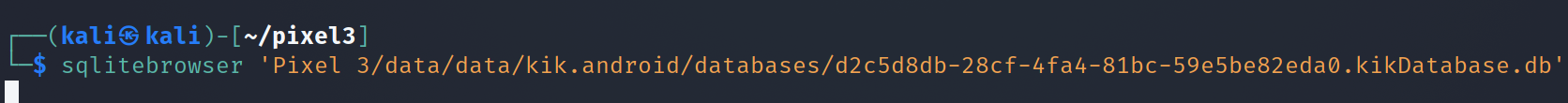 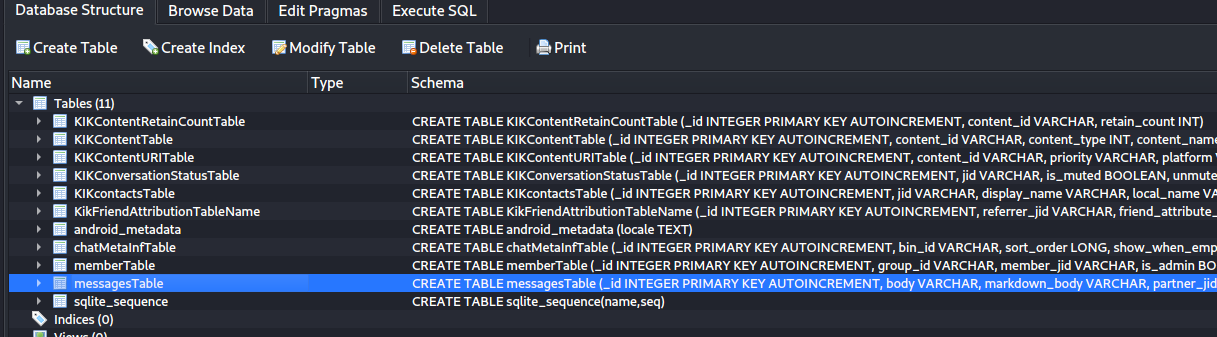 Step 4: find messages
Open messages table and look at the data in each column
indicates it was sent or received message
0: received from others
1: owner
communicating partner jabber id
500: read
400: unread
200: unknown
300:sent undelivered
message content
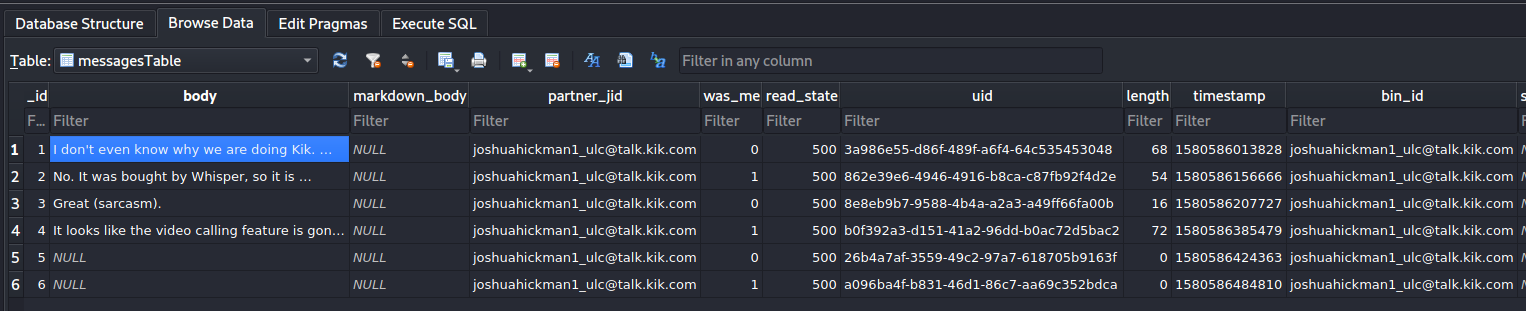 what are these? next slide
Step 4: find transferred files
Find content_id
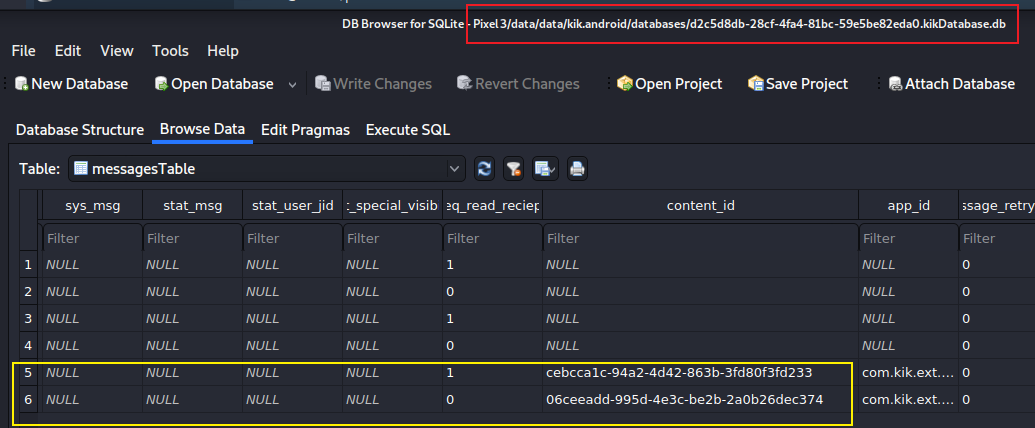 [Speaker Notes: 06ceeadd-995d-4e3c-be2b-2a0b26dec374.jpg
cebcca1c-94a2-4d42-863b-3fd80f3fd233.jpg]
Find transferred file content based on content_id
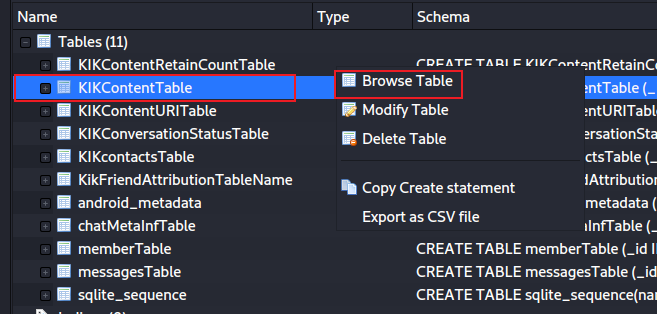 Find transferred jpg
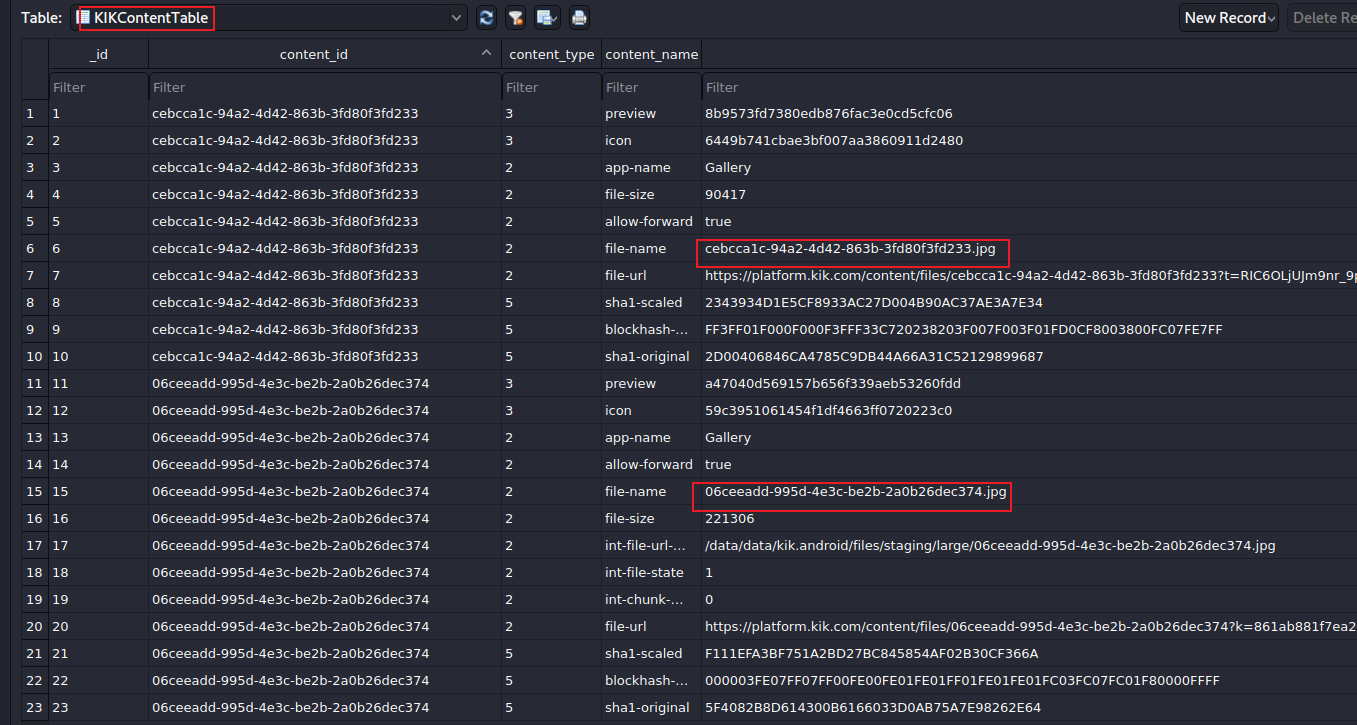 can we retrieve images?
[Speaker Notes: /data/data/kik.android/files/staging/large/-I]
Can we retrieve images?
We checked the urls and local disk. Nothing were found.
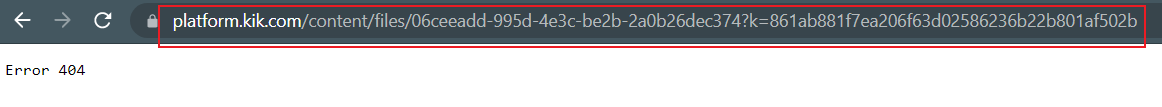 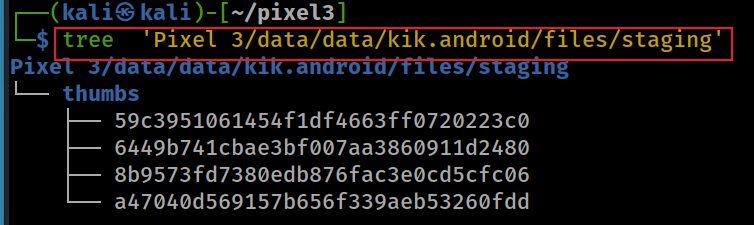 [Speaker Notes: https://platform.kik.com/content/files/06ceeadd-995d-4e3c-be2b-2a0b26dec374?k=861ab881f7ea206f63d02586236b22b801af502b
https://platform.kik.com/content/files/cebcca1c-94a2-4d42-863b-3fd80f3fd233?t=RIC6OLjUJm9nr_9pRoRark_QO4Y1cR13CKjm8JRrP3ko0_0yywYhlAdzGYc4MEr6Ag183Hi_9JD69c1_lsCfzfNE51l0n-1O1c4g1n_sW2FSLVxodUGQ_jMSzc8vXjec]
Results of messages
To summarize
Understand the application
Locate the app directory
Search the keywords username, logintime, email, version to get that info
Go to the databases directory 
KikCoreDatabase.db has a unique ID for each user
other databases are generated based on ID
Go to shared prefs folder to find the install date of the app